Міграція вмісту п’яти металів у снігу Харкова та річній воді Лопані під антропологічним впливом
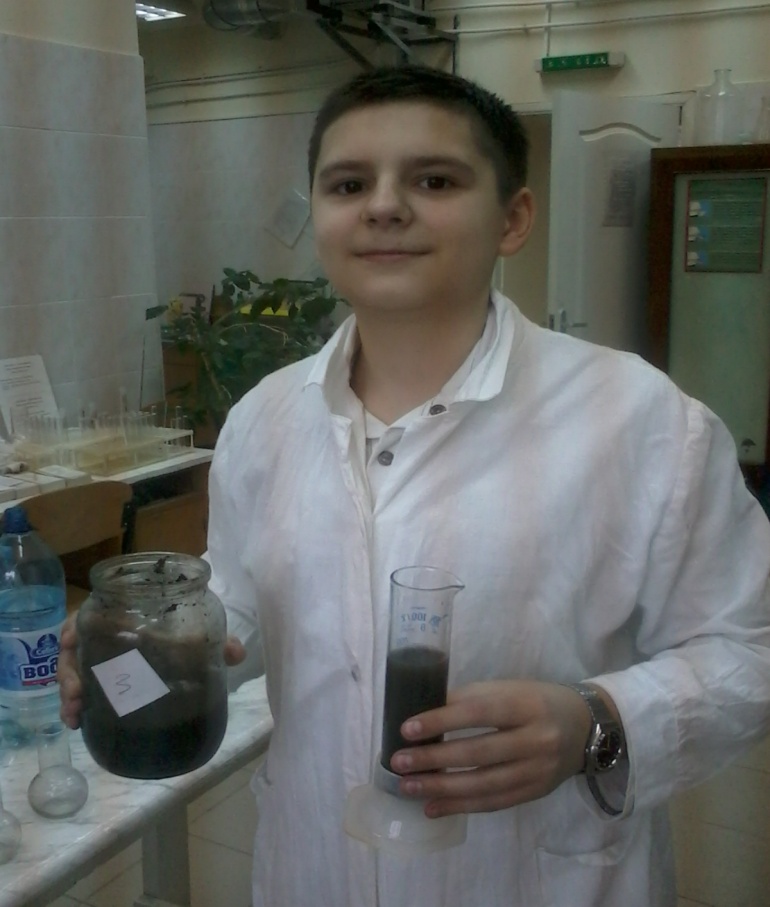 Виконав: учень 8-А класу 
Харківської гімназії № 1 
Харківської міської ради 
Харківської області 
Гончаренко Михайло Миколайович

Керівник роботи: Бабець М.А.
Актуальність теми.  Негативний вплив людської діяльності на гідросферу збільшив число природних катаклізмів, тому виявлення небезпечних концентрацій та динаміка стану водної ситуації регіону це особливо важливе питання для дослідження.
Мета дослідження – провести багаторічні дослідження концентрацій металів у воді річки Лопань, на узбіччі магістралі біля річки Лопань і житлового комплексу міста Харкова.

Робоча гіпотеза  базується на припущенні, що у талому снігу та річній воді високий вміст шкідливих речовин, які не відповідають нормам ГДК.
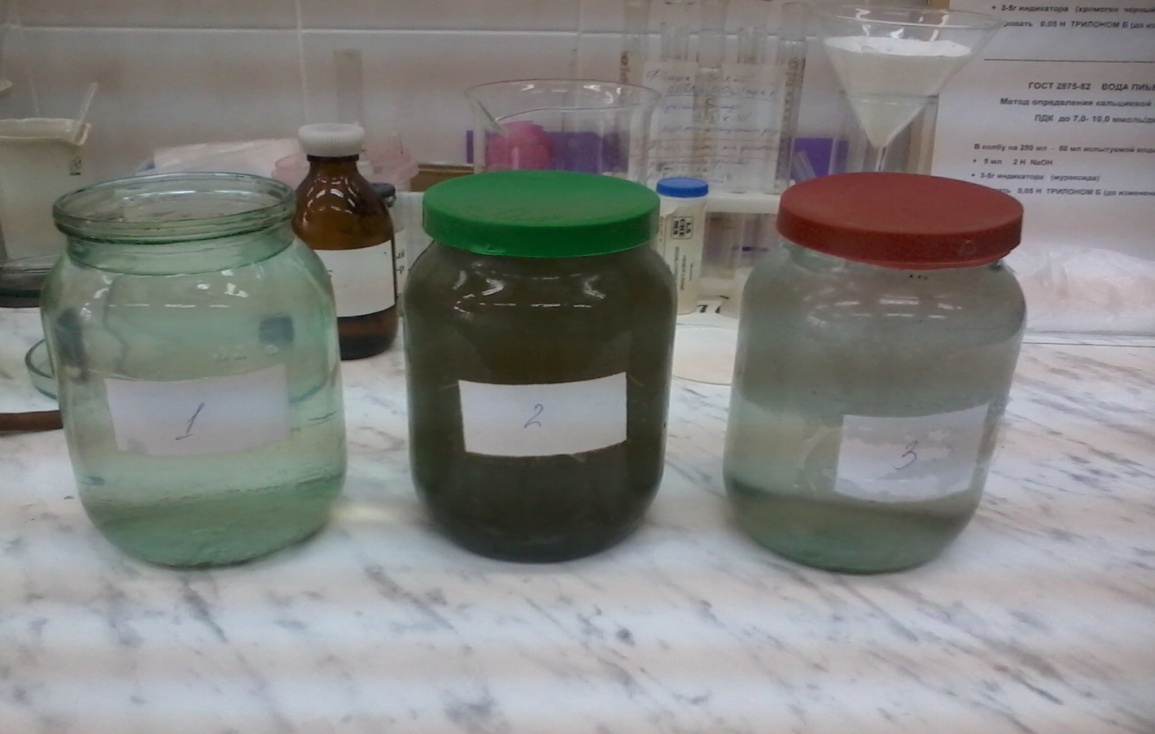 Завдання:
1.опрацювати літературу з теми дослідження;2.провести дослідження динаміки концентрацій металів у пробах;3.порівняти отримані данні з гранично допустимими концентраціями шкідливих речовин;						4. порівняти, проаналізувати та узагальнити дані.
Об’єкт наших досліджень –    сніг та річна вода, які потрапляють під антропогенний вплив, як ланки колообігу води у гідросфері.Предмет наших досліджень –   виявлення відповідності якості річної води та снігу нормативним вимогам населеного пункту – міста Харкова.
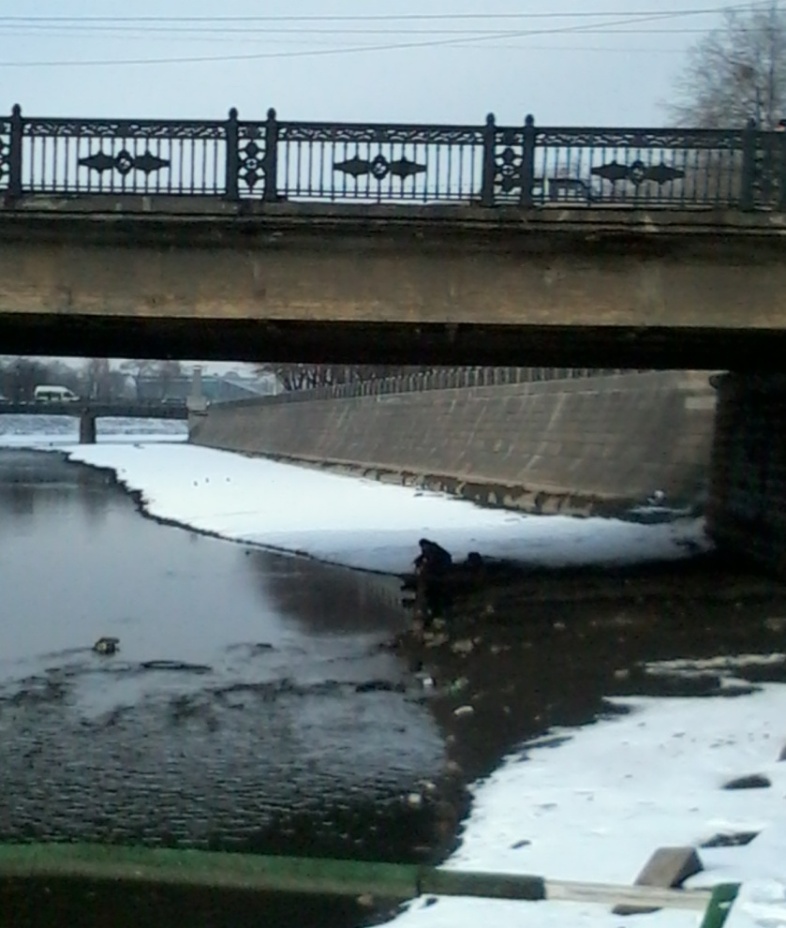 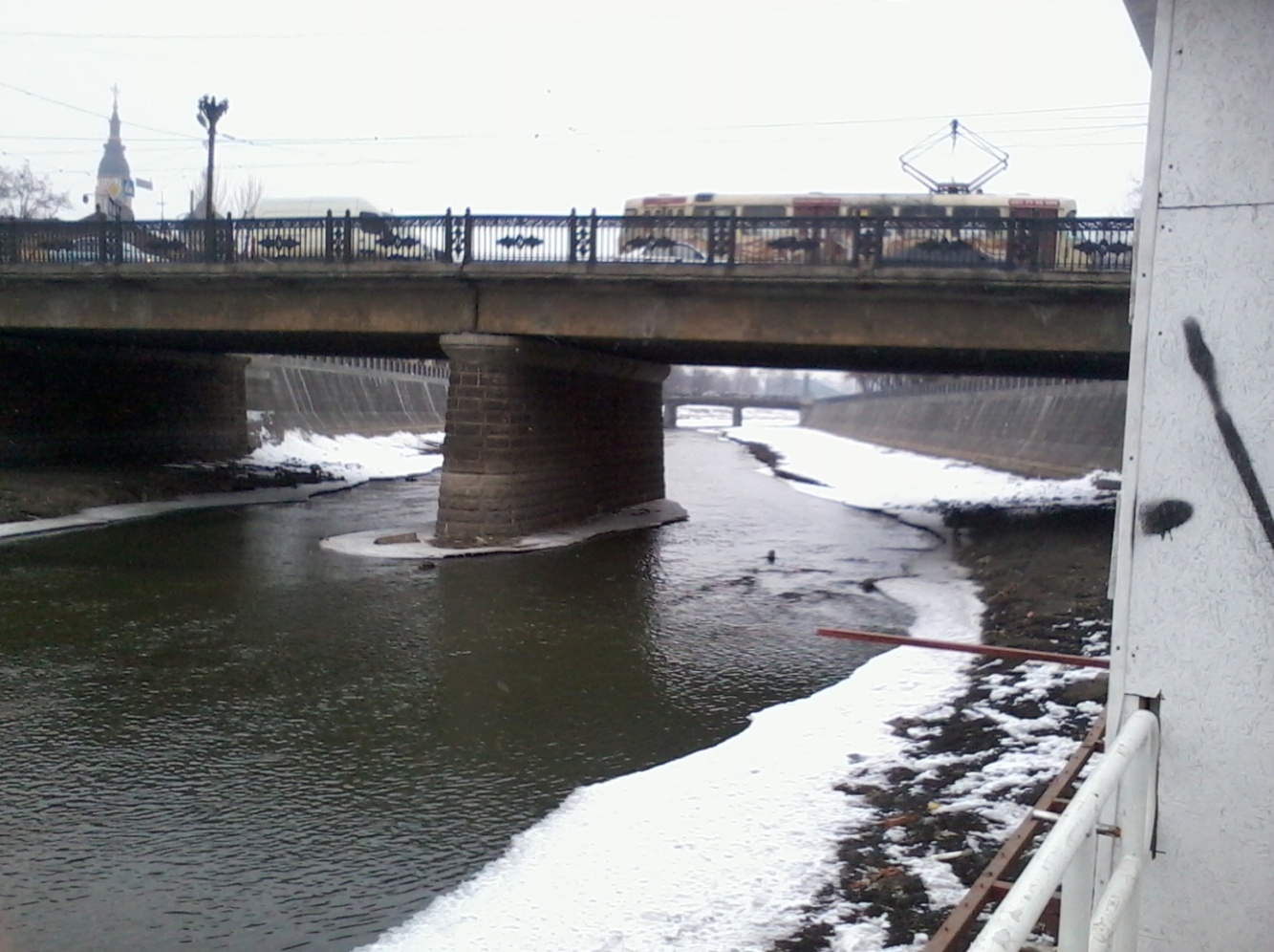 Розподіл концентрації металів у досліджених пробах 
2012 р. снігу та річної води
мг/дм3
Порівняння концентрації дворічних даних металів у річній воді Лопань з допустимими нормами
мг/дм3
Порівняння концентрації дворічних  даних металів у снігу з узбіччя магістралі біля річки Лопань з допустимими значеннями
мг/дм3
Порівняння концентрації дворічних даних металів у снігу жилого комплексу з допустимими значеннями
мг/дм3
Водневий показник (pH)
Річна вода та сніг з узбіччя мають лужне середовище, а сніг з житлового комплексу кисле, що відповідає літературним кислий джерелам.
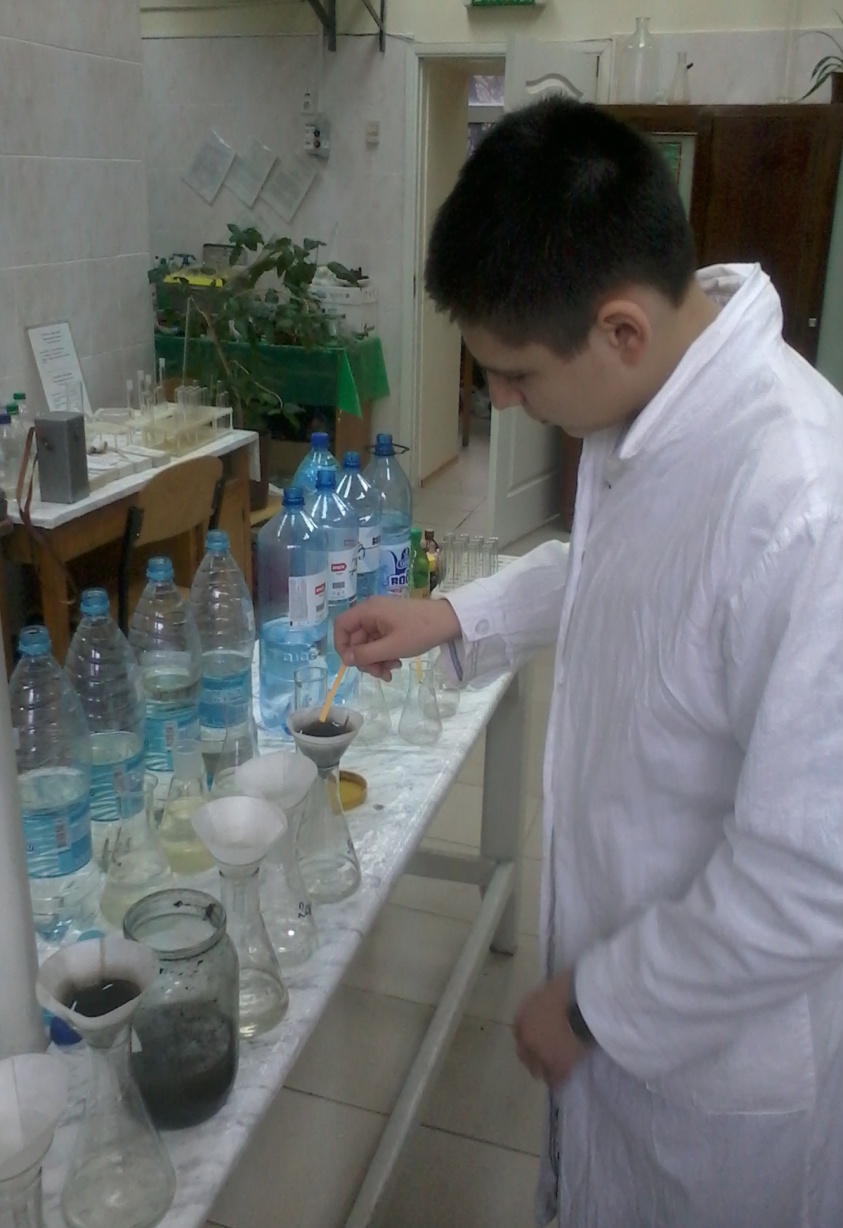 Хлориди
У річній воді – 32,0 мг/дм3, у снігу з узбіччя – 28,0 мг/дм3, а у снігу з жилого комплексу – 8,0 мг/дм3.
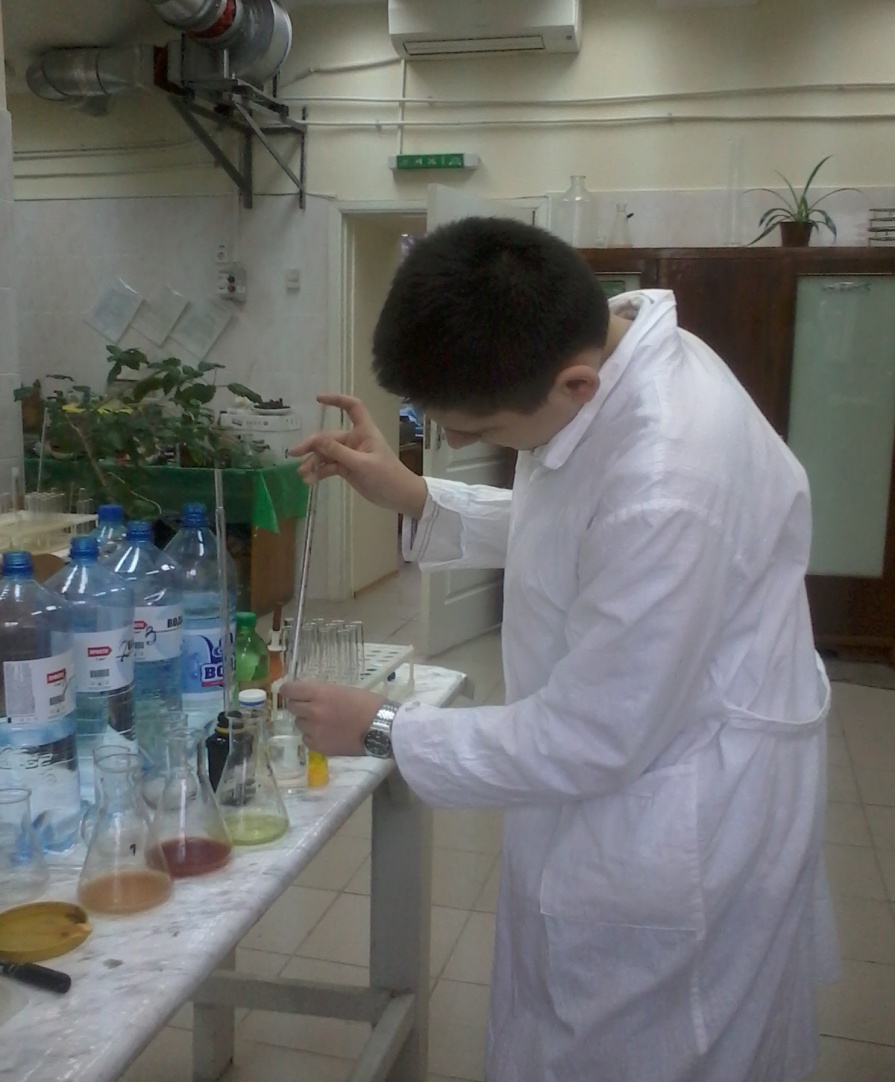 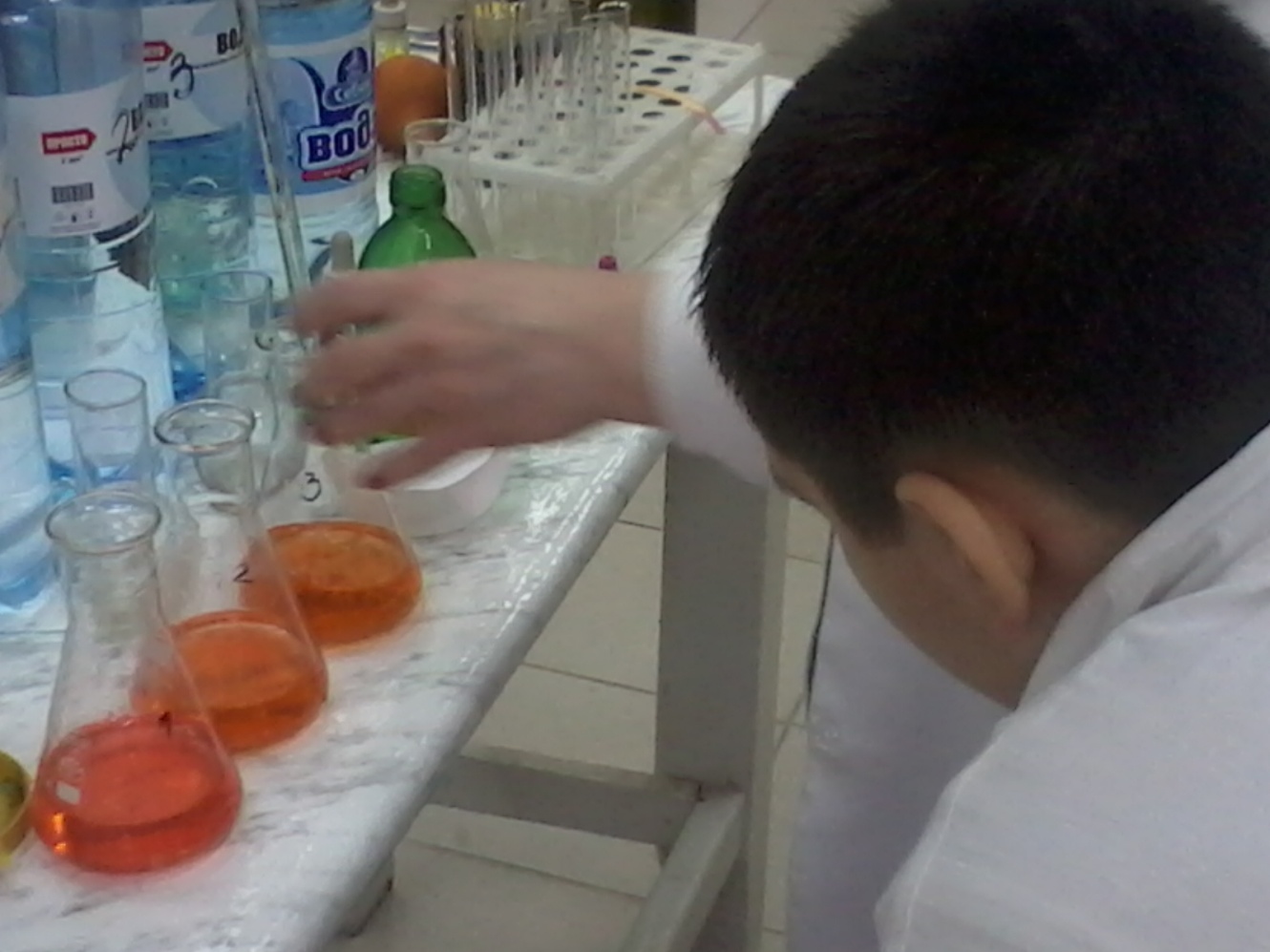 Аміак
Нітрити
У річній воді – 0,011 мг/дм3, у снігу з узбіччя – 0,01 мг/дм3, а у снігу з жилого комплексу – 0,01 мг/дм3.
У річній воді – 0,23 мг/дм3, у снігу з узбіччя – 0,005 мг/дм3, а у снігу з жилого комплексу – 0,014 мг/дм3.
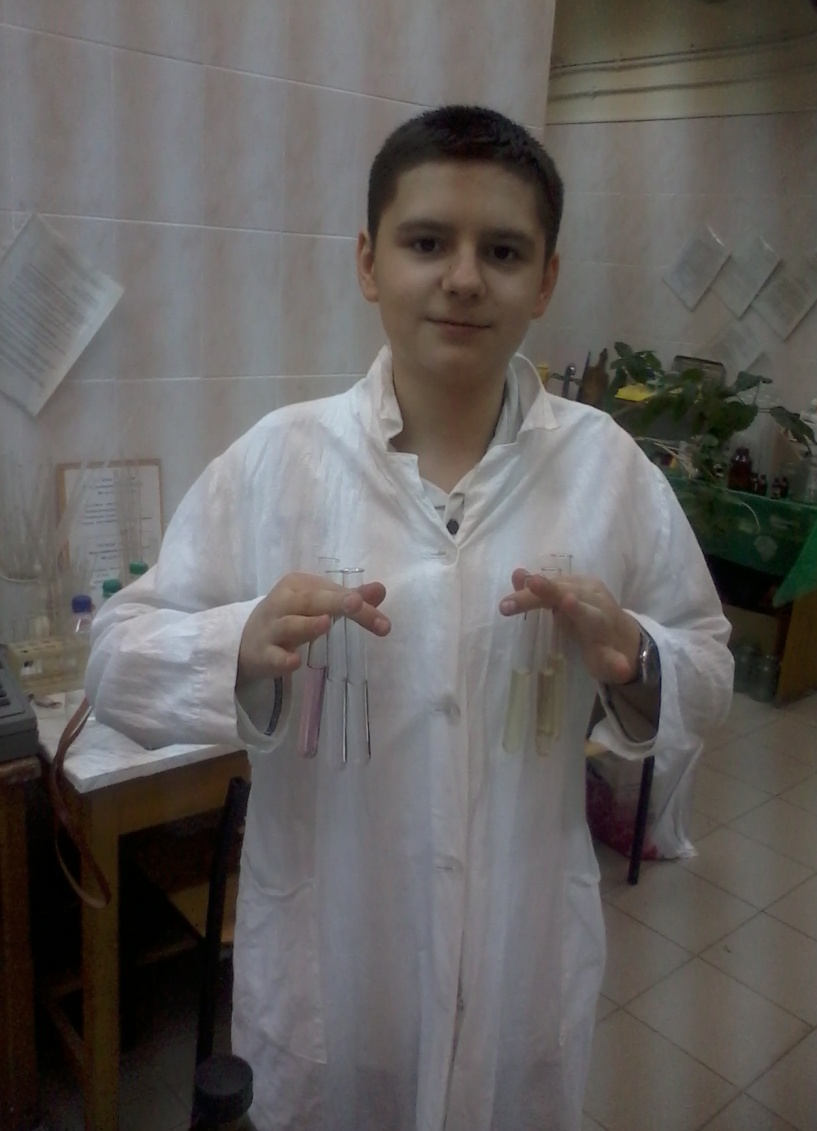 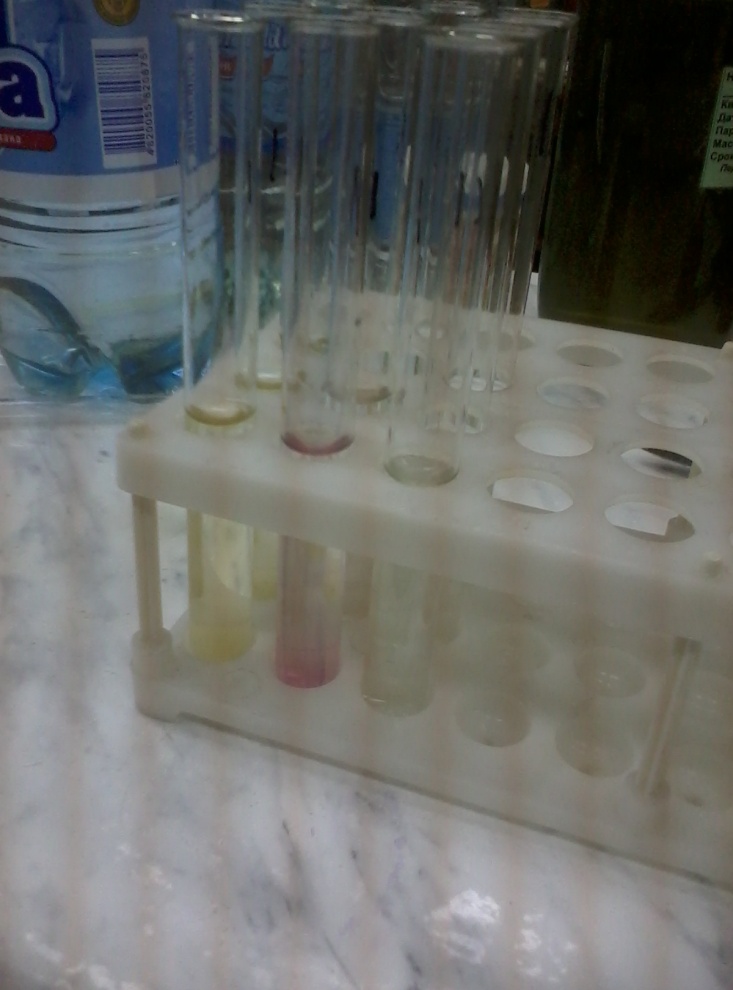 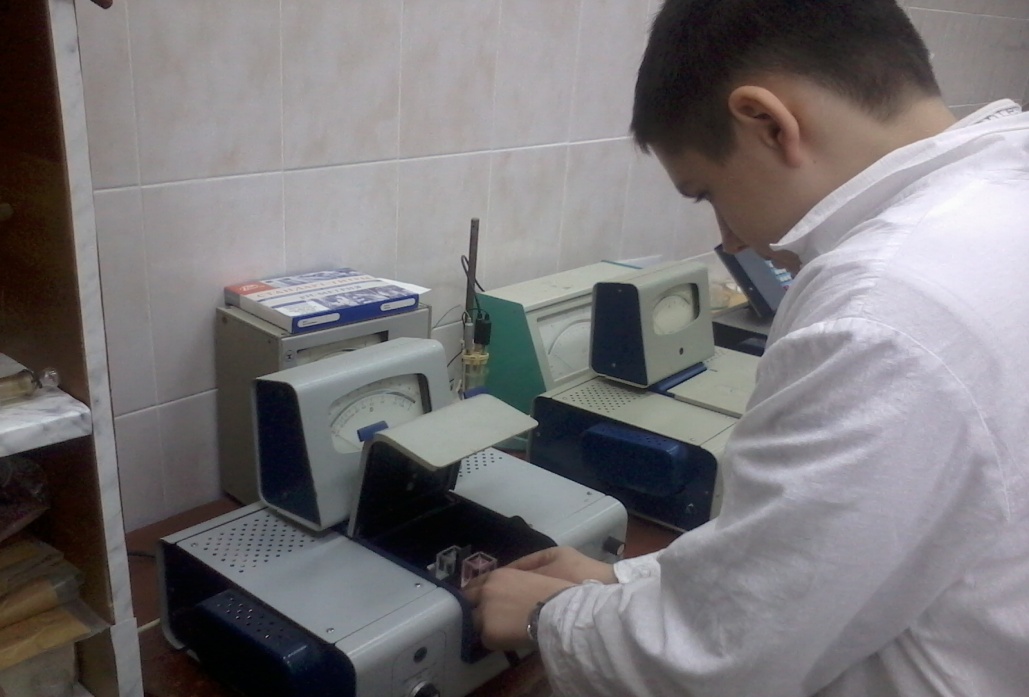 Сухий залишок
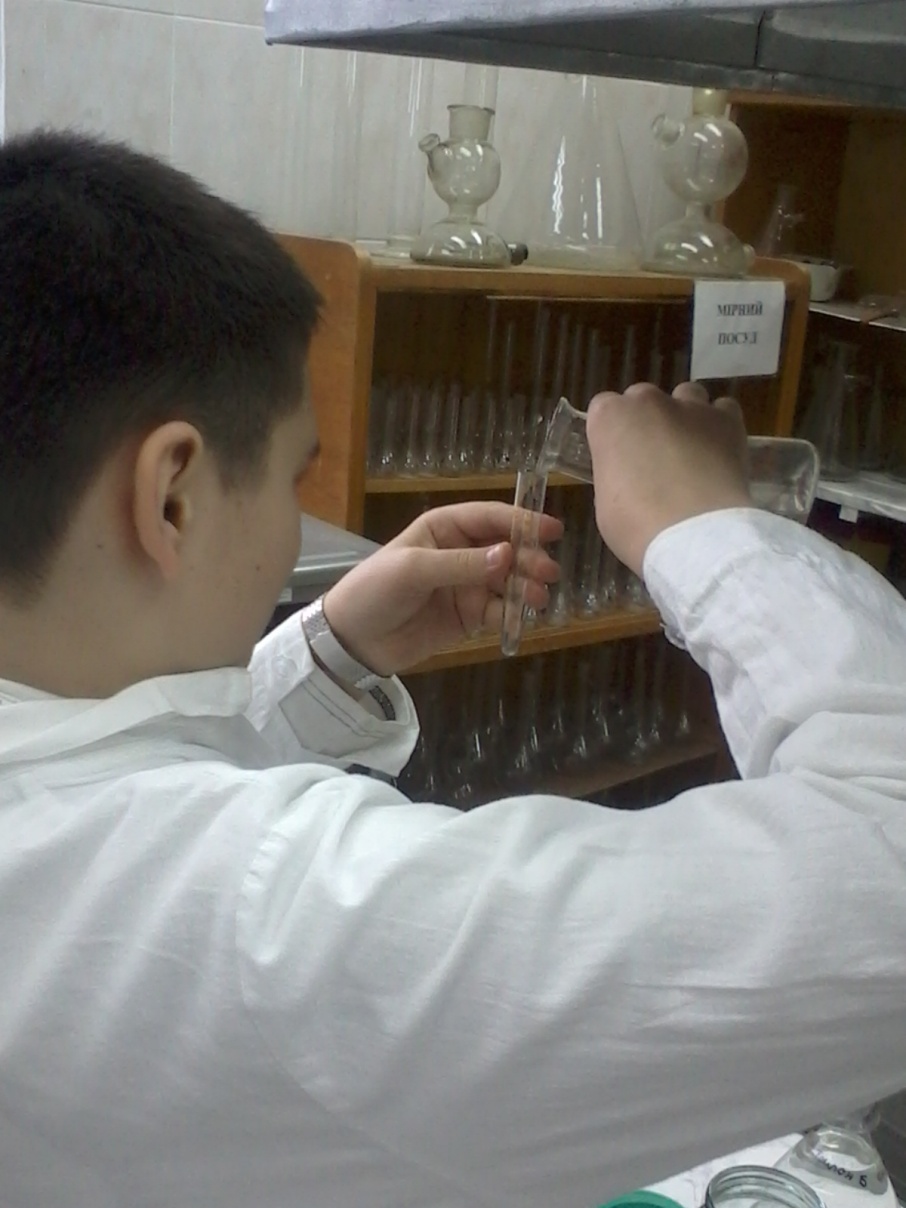 У річній воді – 174 мг/л, у снігу з узбіччя – 1406,5 мг/л, а у снігу з жилого комплексу – 11,98 мг/л.
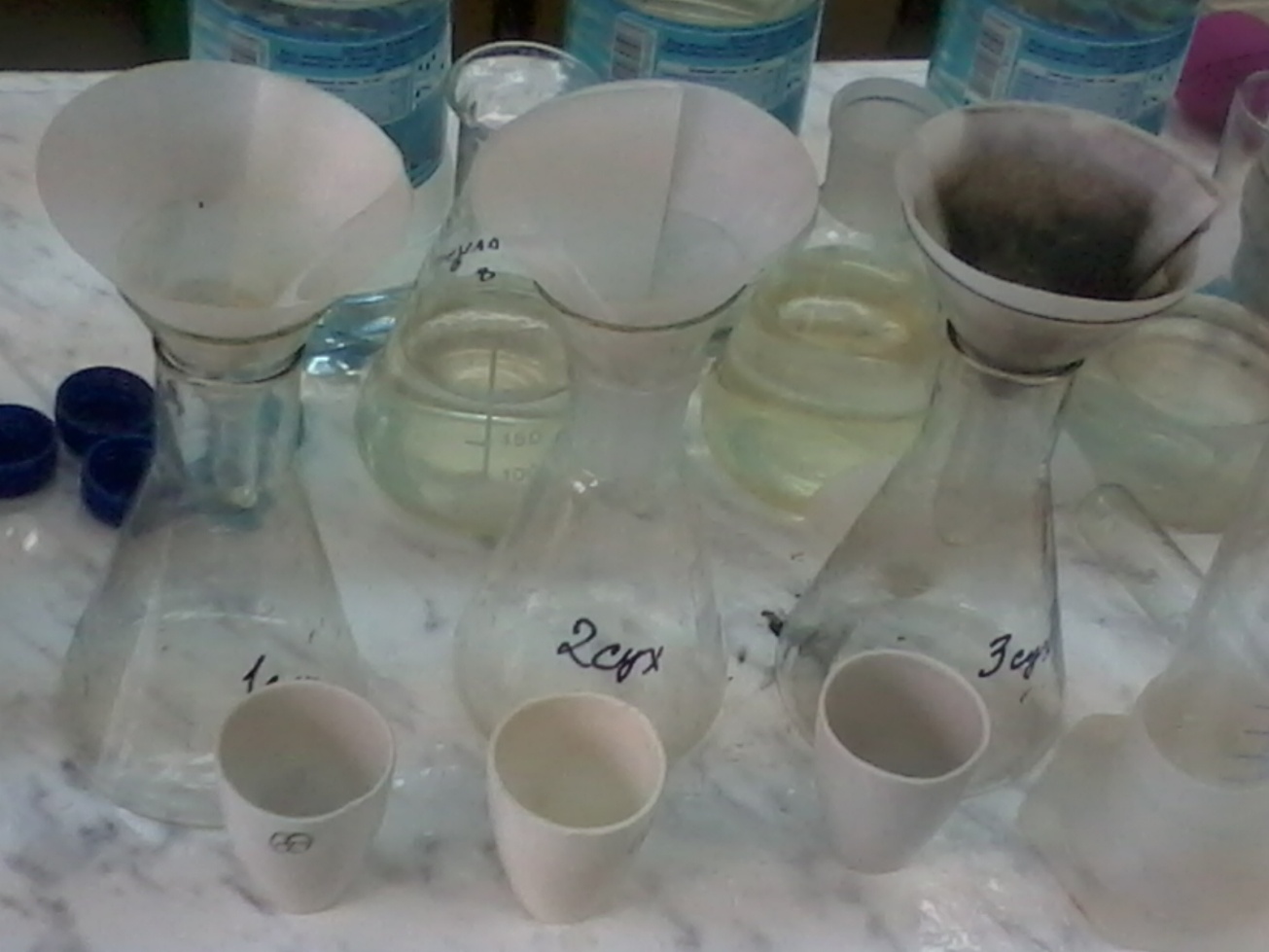 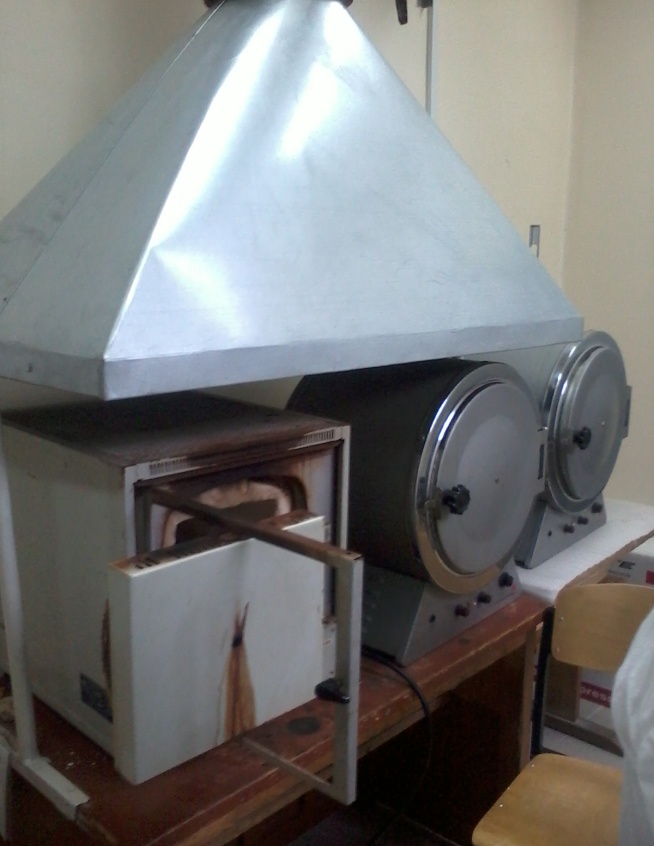 ВИСНОВКИ
В результаті проведених досліджень за січень 2012 – березень 2013 рр. на базі лабораторії Харківського національного університету імені  В.Н. Каразіна нами були досліджені три зразки: вода річки Лопань, сніг з узбіччя магістралі біля річки Лопань і сніг з жилого комплексу.
У всіх трьох пробах ми досліджували концентрацію 5 металів.
Серед обраних ланок колообігу води домінує концентрація загального заліза, свинцю та кадмію у снігу узбіччя. Вздовж крупних транспортних магістралей характерна надмірна концентрація свинцю, кадмію та загального заліза, бо відстань від антропогенного забруднення менш метра. Виявлена підвищена кількість марганцю у річній пробі, проте кількість марганцю підвищується в процесі розкладання решток водних та рослинних організмів, що може пояснювати отримані данні.
У пробі річної води Лопань підвищена концентрація марганцю на 0,08 мг/дм3 спостерігалась у 2012 році і трохи не відповідає нормам кількість свинцю на 0,001 мг/дм3 та марганцю на 0,01 мг/дм3 у 2013 році. У порівнянні річних даних, то майже усі показники (загальне залізо, мідь, свинець та цинк) достатньо збільшені у пробах 2013 року. Лише кількість марганцю зменшилась на 0,07 мг/дм3 і майже становить норму.
У снігу з узбіччя магістралі біля річки Лопань загальне залізо підвищене у 2012 р. – на 0,09 мг/дм3, а у 2013 р. – на 0,12 мг/дм3. Кількість свинцю у   2012 р. – на 0,15 мг/дм3, а у 2013 р. – на 0,012 мг/дм3. Дуже небезпечні концентрації, бо залізо і свинець належать до 2 класу небезпеки і вважають високо небезпечними. У 2013 році значно підвищилась концентрація марганцю у снігу з узбіччя на 0,082 мг/дм3 порівняно з ГДК.
6. У снігу жилого комплексу у більшості концентрації металів не перевищують ГДК окрім свинцю в 2012 р. на 0,01 мг/дм3. Кількість концентрації металів пояснюється тим, що місце проби було віддалено від антропогенного впливу (сітка малих доріг) на 200 метрів.
7. Річна вода та сніг з узбіччя мають лужне середовище, а сніг з житлового комплексу кисле, що відповідає літературним джерелам. 
8. Хлоридів у річній воді – 32,0 мг/дм3, у снігу з узбіччя – 28,0 мг/дм3, а у снігу з жилого комплексу – 8,0 мг/дм3. 
9. Аміаку у річній воді – 0,011 мг/дм3, у снігу з узбіччя – 0,01 мг/дм3, а у снігу з жилого комплексу – 0,01 мг/дм3. Аміак показує наявність життєдіяльності живих організмів і отримані данні відповідають дійсності.
10. Концентрація нітритів у річній воді – 0,23 мг/дм3, у снігу з узбіччя – 0,005 мг/дм3, а у снігу з жилого комплексу – 0,014 мг/дм3. За показниками отриманих даних ми бачимо пряму залежність цифр від антропогенного впливу, бо нітрити виявляються у наслідку діяльності людини. 
11. Дослідивши сухий залишок у пробах отримали дані, що у річній воді – 174 мг/л, у снігу з узбіччя – 1406,5 мг/л, а у снігу з жилого комплексу – 11,98 мг/л. Отримані данні відповідають літературним.
Дякую за увагу